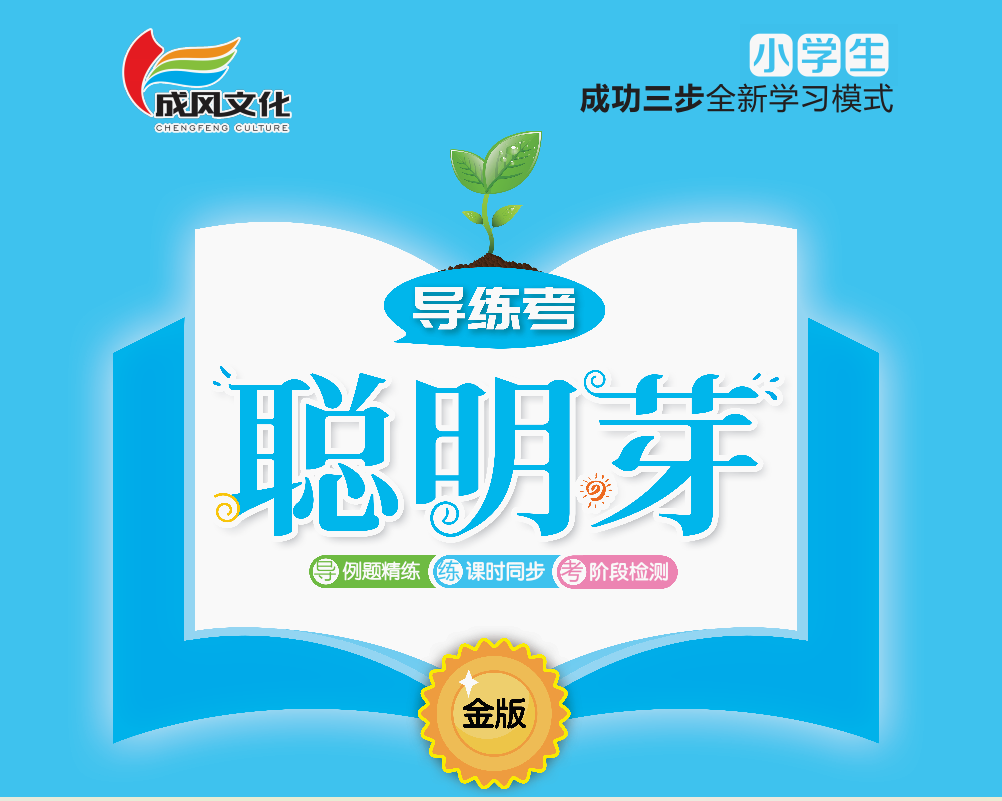 七    观察物体
第3课时    练习十
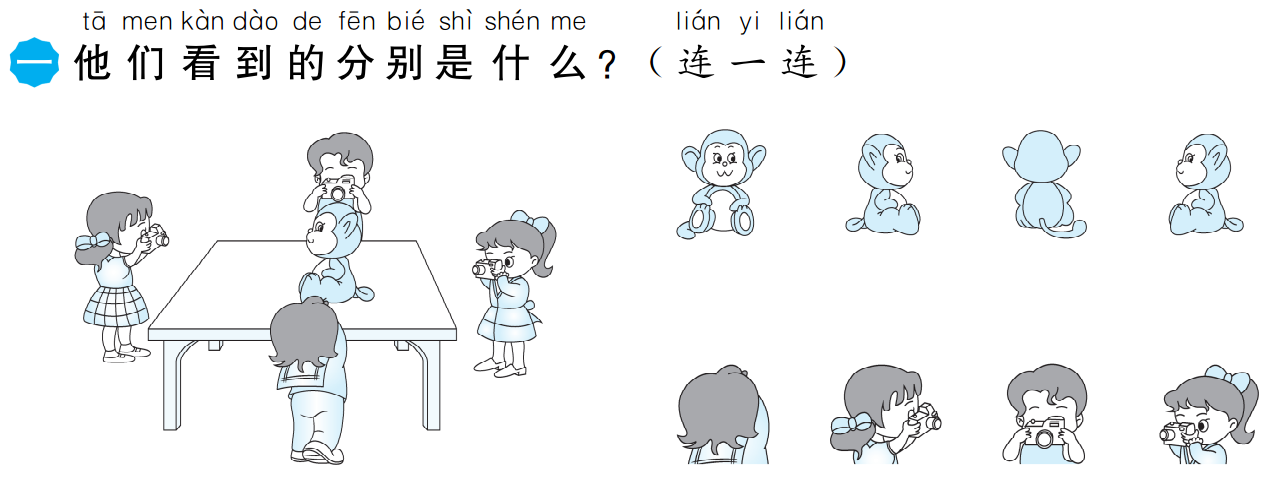 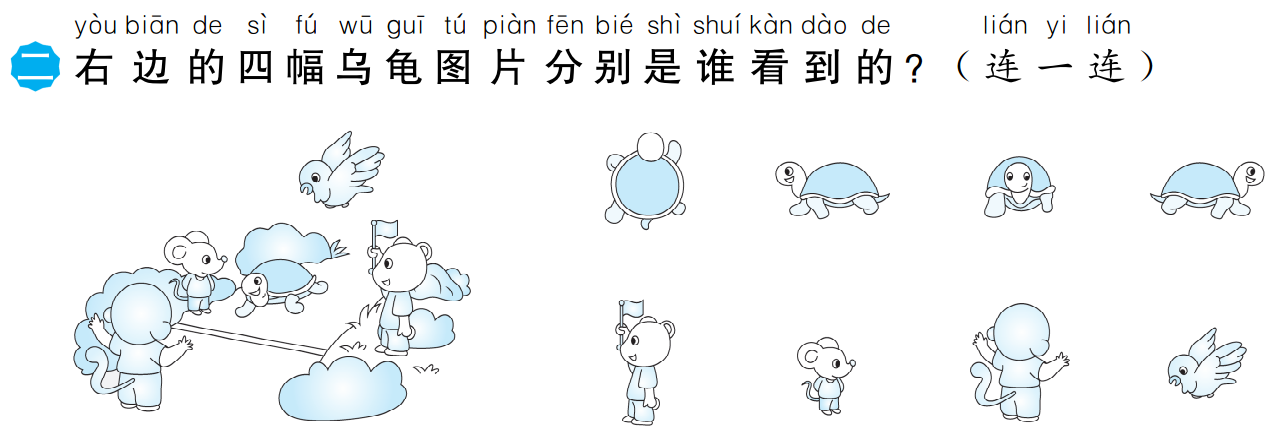 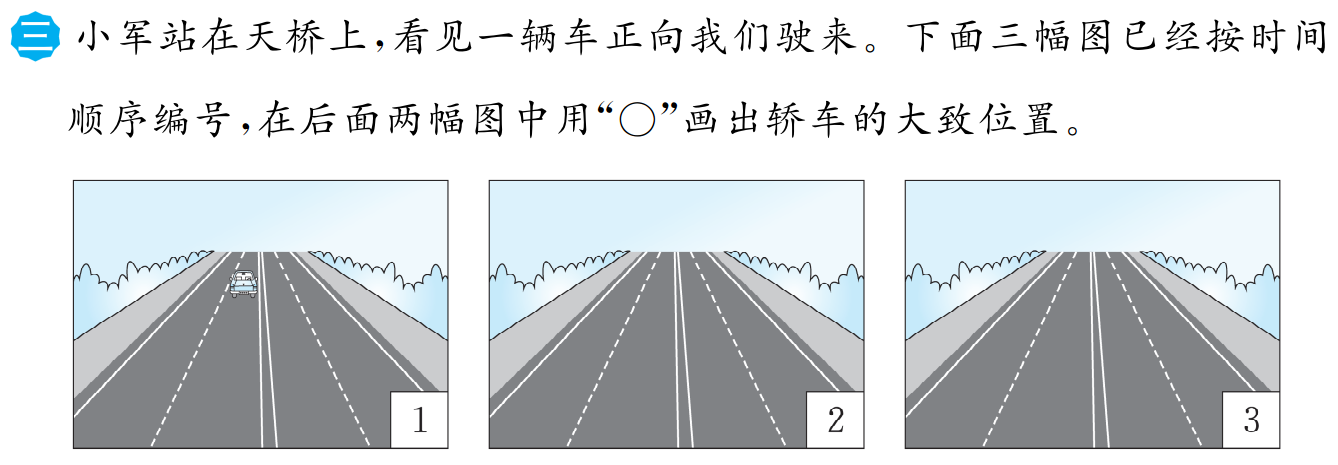 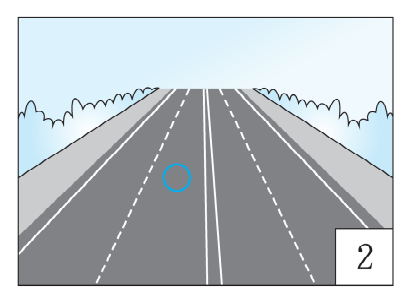 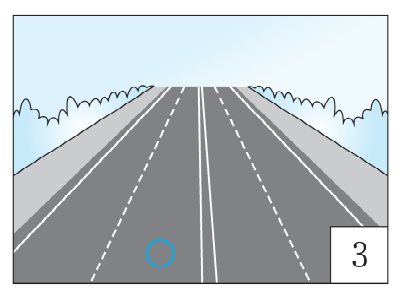 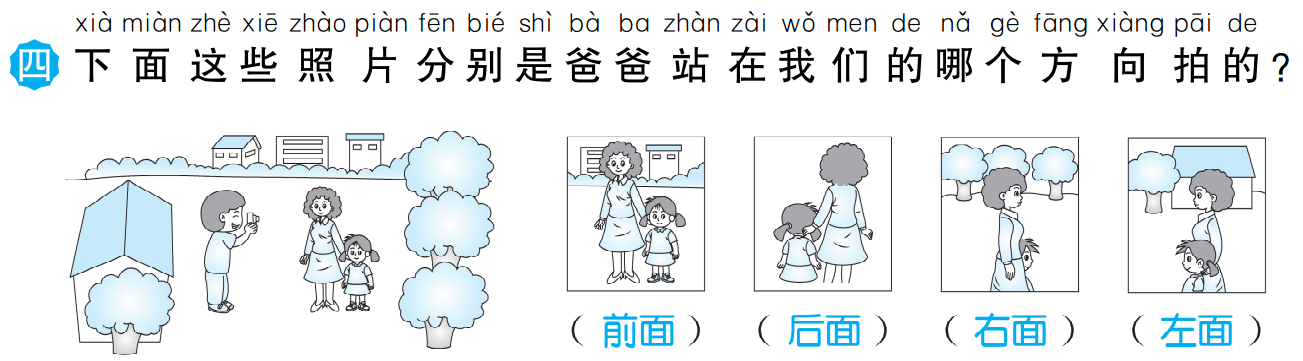 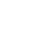 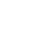 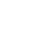 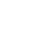 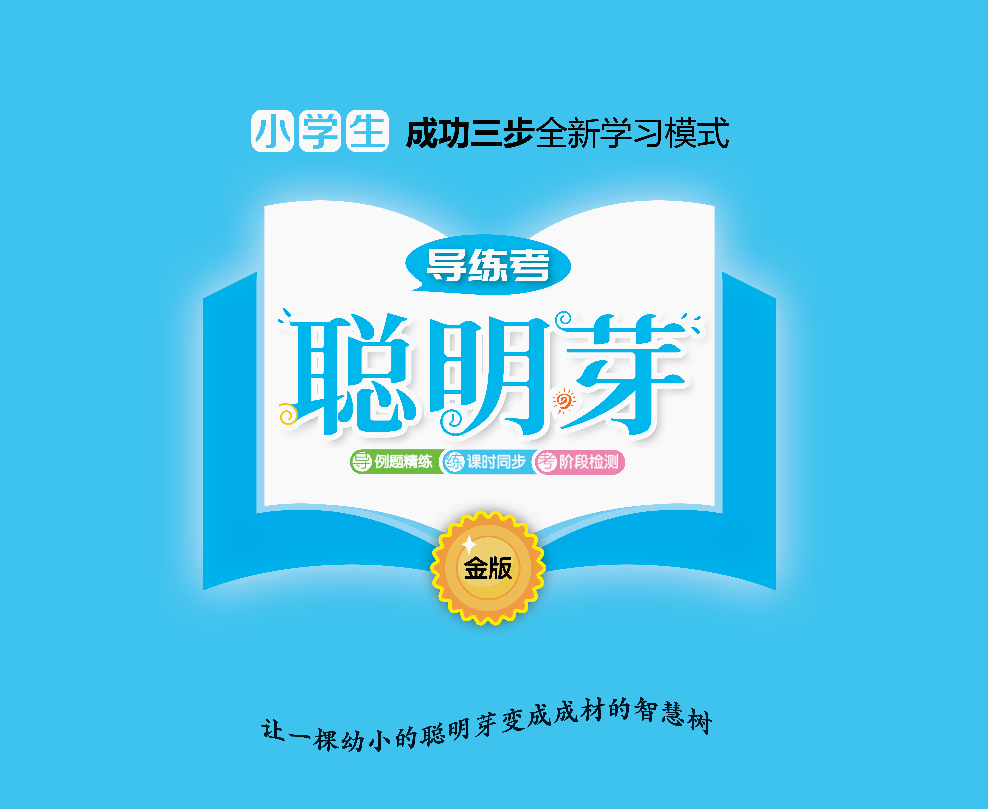